La riforma fiscale sulle successioni e donazioni
Il trasferimento delle aziende e società in ambito familiare
24 settembre 2024
Proposal Title   |   © Grant Thornton International Ltd
1
Agenda
La norma (Art. 3, comma 4 ter, DLgs. 346/1990)

Novità rispetto alla disciplina attuale

Entrata in vigore

Q&A
© 2024 Grant Thornton (Bernoni & Partners). All rights reserved
2
La Norma: Art. 3, comma 4 ter, D.Lgs. 346/1990
«4-ter. I trasferimenti, effettuati anche tramite i patti di famiglia di cui agli articoli 768-bis e seguenti del codice civile a favore dei discendenti e del coniuge, di aziende o rami di esse, di quote sociali e di azioni non sono soggetti all'imposta. In caso di quote sociali e azioni di soggetti di cui all'articolo 73, comma 1, lettera a), del testo unico delle imposte sui redditi, di cui al decreto del Presidente della Repubblica 22 dicembre 1986, n. 917, il beneficio spetta limitatamente alle partecipazioni mediante le quali è acquisito il controllo ai sensi dell'articolo 2359, primo comma, numero 1), del codice civile o integrato un controllo già esistente. In caso di aziende o rami di esse, il beneficio si applica a condizione che gli aventi causa proseguano l'esercizio dell'attività d'impresa per un periodo non inferiore a cinque anni dalla data del trasferimento; in caso di quote sociali e azioni di soggetti di cui all'articolo 73, comma 1, lettera a), del testo unico delle imposte sui redditi, di cui al decreto del Presidente della Repubblica 22 dicembre 1986, n. 917, il beneficio si applica a condizione che gli aventi causa detengano il controllo per un periodo non inferiore a cinque anni dalla data del trasferimento; in caso di altre quote sociali, il beneficio si applica a condizione che gli aventi causa detengano la titolarità del diritto per un periodo non inferiore a cinque anni dalla data del trasferimento. Gli aventi causa rendono, contestualmente alla presentazione della dichiarazione di successione o all'atto di donazione o al patto di famiglia, apposita dichiarazione di impegno alla continuazione dell’attività o alla detenzione del controllo o al mantenimento della titolarità del diritto. Il mancato rispetto delle condizioni di cui ai periodi dal primo al quarto comporta la decadenza dal beneficio, il pagamento dell'imposta in misura ordinaria, della sanzione amministrativa prevista dall'articolo 13 del decreto legislativo 18 dicembre 1997, n. 471, e degli interessi di mora decorrenti dalla data in cui l'imposta medesima avrebbe dovuto essere pagata. Il beneficio si applica anche ai trasferimenti di azioni e di quote sociali di società residenti in Paesi appartenenti all’Unione europea o allo Spazio economico europeo o in Paesi che garantiscono un adeguato scambio di informazioni, alle medesime condizioni previste per i trasferimenti di quote sociali e azioni di soggetti residenti.»
© 2024 Grant Thornton (Bernoni & Partners). All rights reserved
3
La Norma: ambiti applicativi
Trasferimenti a favore del coniuge e dei discendenti

Aziende o rami di azienda, quote sociali e azioni

Condizioni per il beneficio: Controllo (acquisito o integrato) e durata dello stesso, prosecuzione dell’esercizio dell’attività d’impresa, durata della titolarità del diritto

Azioni e quote di società non residenti
© 2024 Grant Thornton (Bernoni & Partners). All rights reserved
4
Novità rispetto alla disciplina attuale
Condizioni per il beneficio
© 2024 Grant Thornton (Bernoni & Partners). All rights reserved
5
Novità rispetto alla disciplina attuale
Residenza della società oggetto di trasferimento
© 2024 Grant Thornton (Bernoni & Partners). All rights reserved
6
Novità rispetto alla disciplina attuale
Non è sempre necessario lo svolgimento dell’attività d’impresa (quindi anche le società semplici possono beneficiare dell’agevolazione)

La nozione di controllo è di tipo formale 

Anche l’integrazione del controllo già esistente è agevolato

Anche i trasferimenti di azioni e quote di società non residenti possono essere agevolati
© 2024 Grant Thornton (Bernoni & Partners). All rights reserved
7
Entrata in vigore
La nuova disposizione entra in vigore a partire dal 1° gennaio 2025 e, pertanto, si applicherà alle successioni o agli atti a titolo gratuito formati a partire da tale data.
© 2024 Grant Thornton (Bernoni & Partners). All rights reserved
8
Q&A
9
Contatti
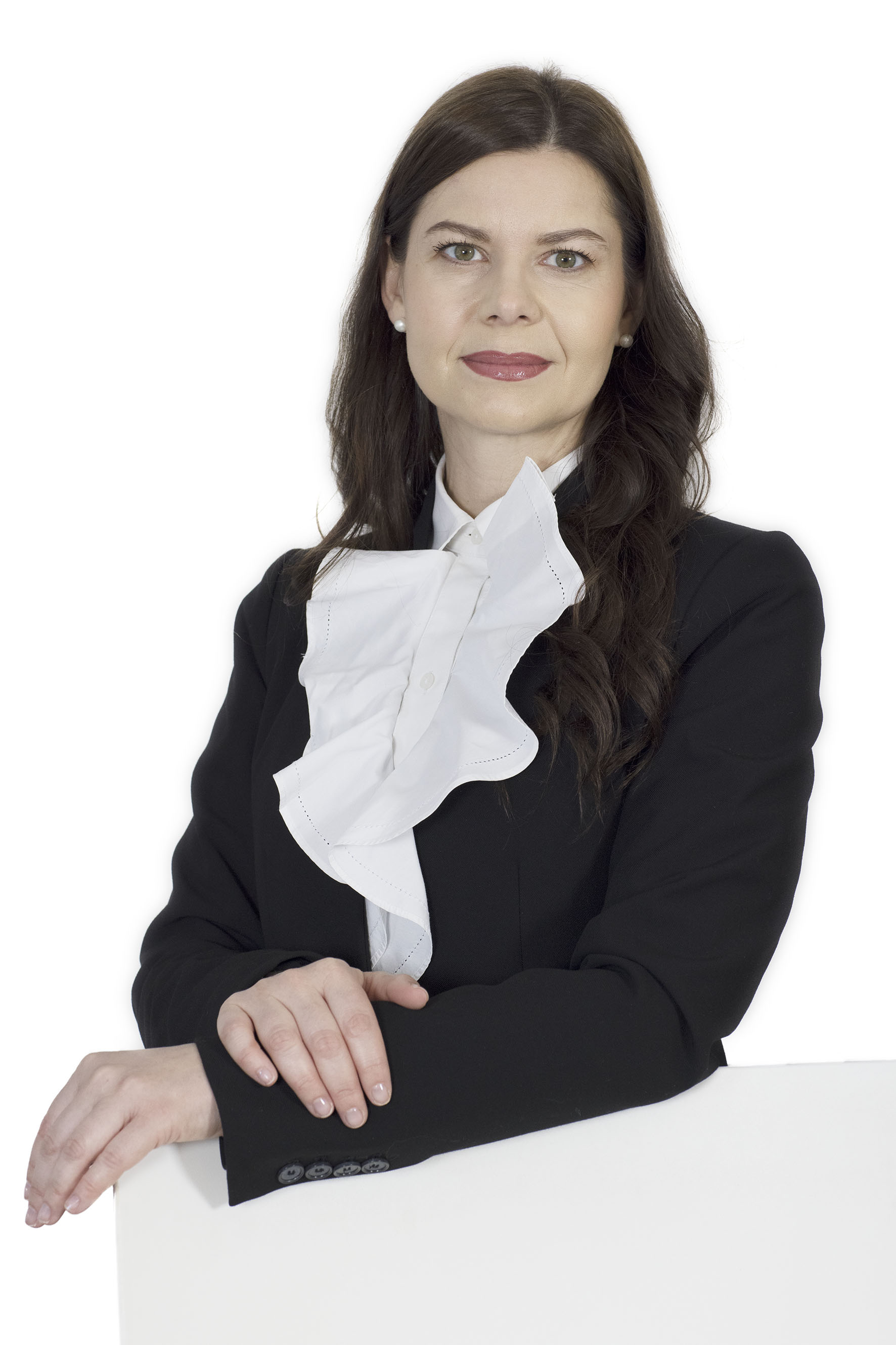 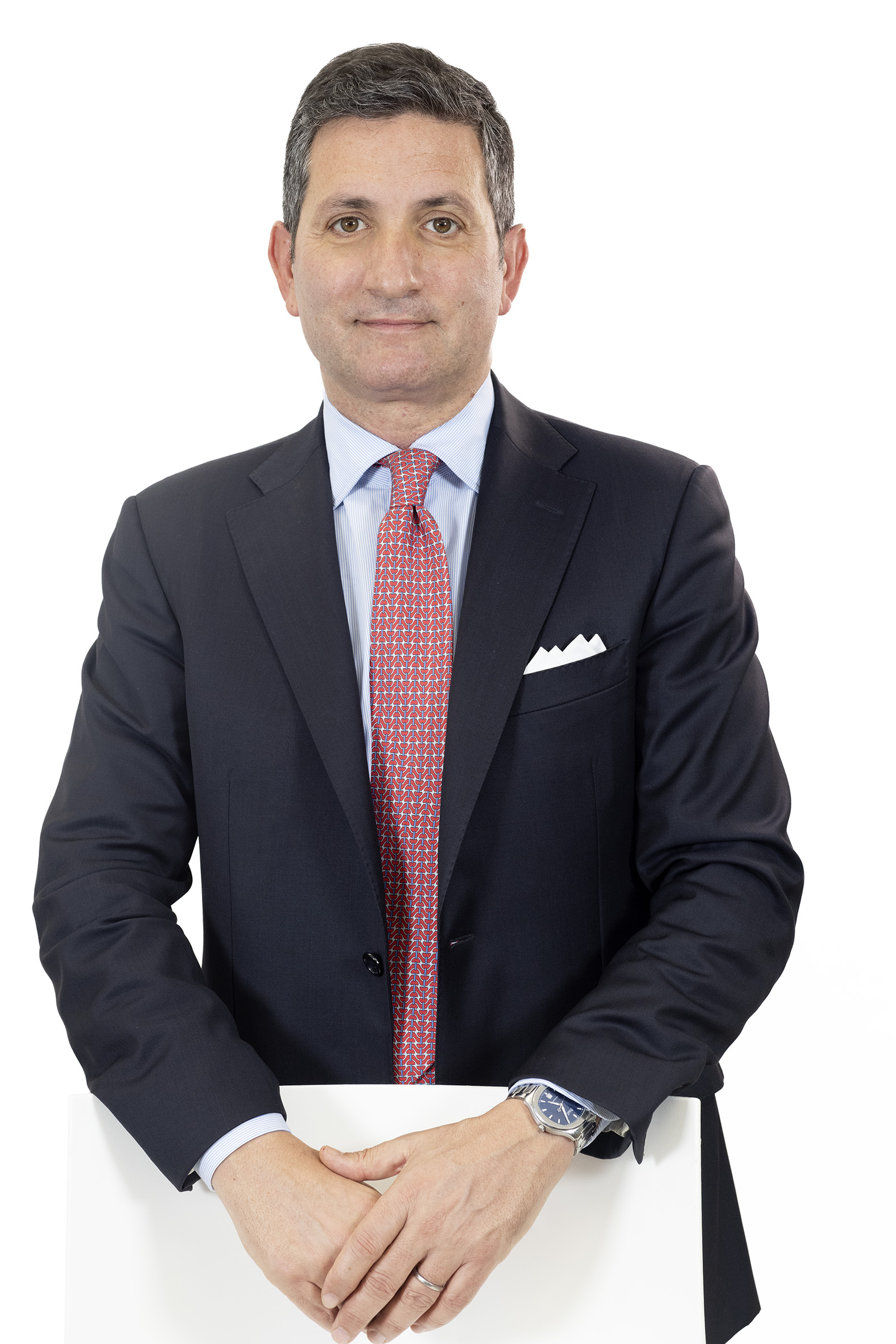 Carlotta Benedet
Tax Director – Private Clients & Family Business
E carlotta.benedet@bgt.it.gt.com
M +39 346 11 01 204
Alessandro Dragonetti
Partner - Head of Tax
E alessandro.dragonetti@bgt.it.gt.com
T +39 02 783 351
© 2024 Grant Thornton (Bernoni & Partners). All rights reserved
10
© 2024 Bernoni Grant Thornton. All rights reserved.
‘Grant Thornton’ refers to the brand under which the Grant Thornton member firms provide assurance, tax and advisory services to their clients and/or refers to one or more member firms, as the context requires. Grant Thornton International Ltd (GTIL) and the member firms are not a worldwide partnership. GTIL and each member firm is a separate legal entity. Services are delivered by the  member firms. GTIL does not provide services to clients. GTIL and its member firms are not agents of, and do not obligate, one another and are not liable for one another’s acts or omissions.
Proposal Title   |   © Grant Thornton International Ltd
11